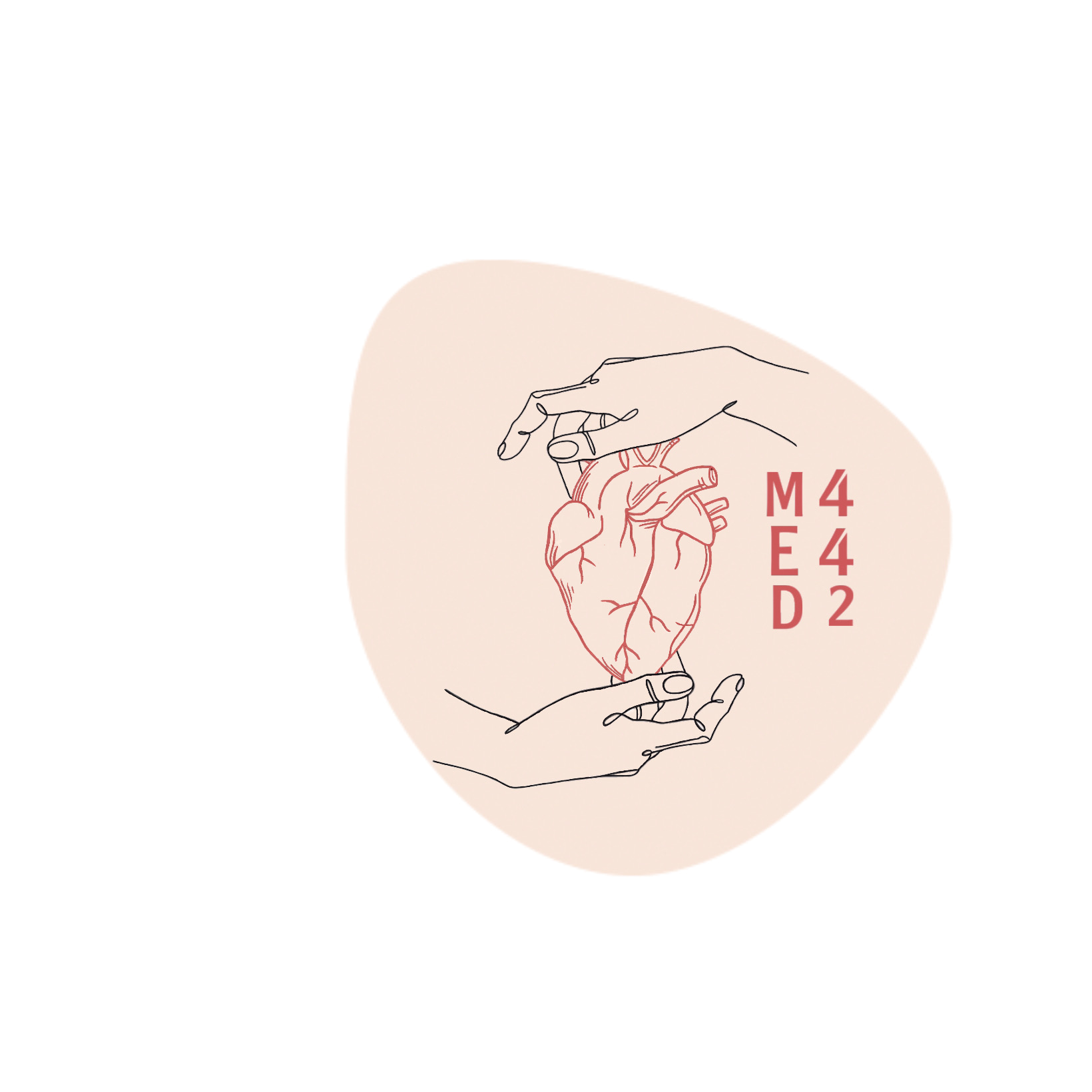 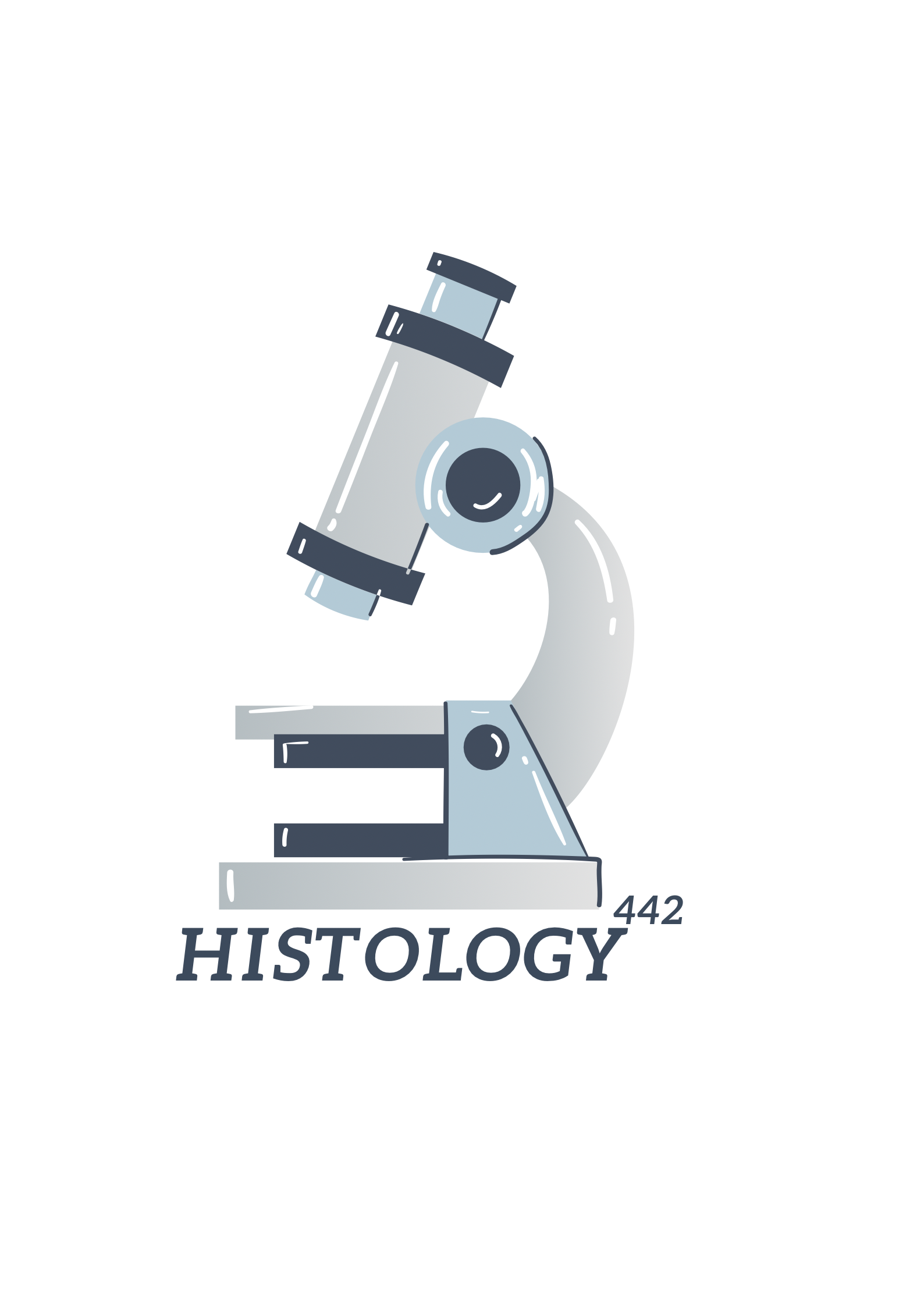 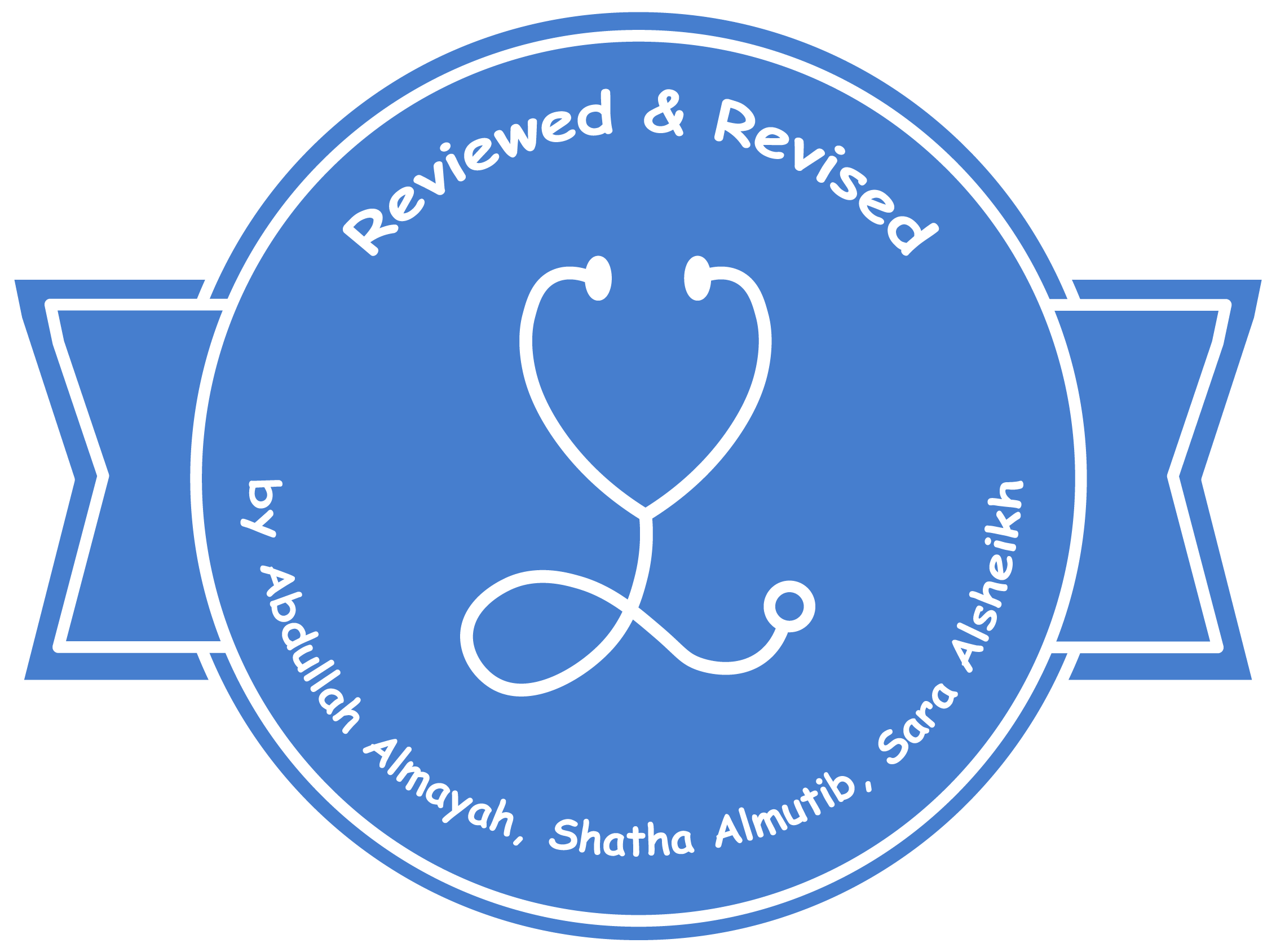 Respiratory Block | Histology
Color index:
-Main text
-important 
-female slides
-male slides
-Dr.note 
-Extra
Upper Respiratory Tract
Editing file
Objectives
By the end of this lecture the student should be able to describe the microscopic structures of:
Vestibule of the nasal cavity. 
Respiratory mucosa of the nasal cavity.
 Nasal septum. 
Olfactory mucosa of the nasal cavity. 
Mucosa of the paranasal sinuses.
 Larynx. 

- The microscopic structures of the wall of:
Trachea. 
Primary or extra-pulmonary bronchi.
.
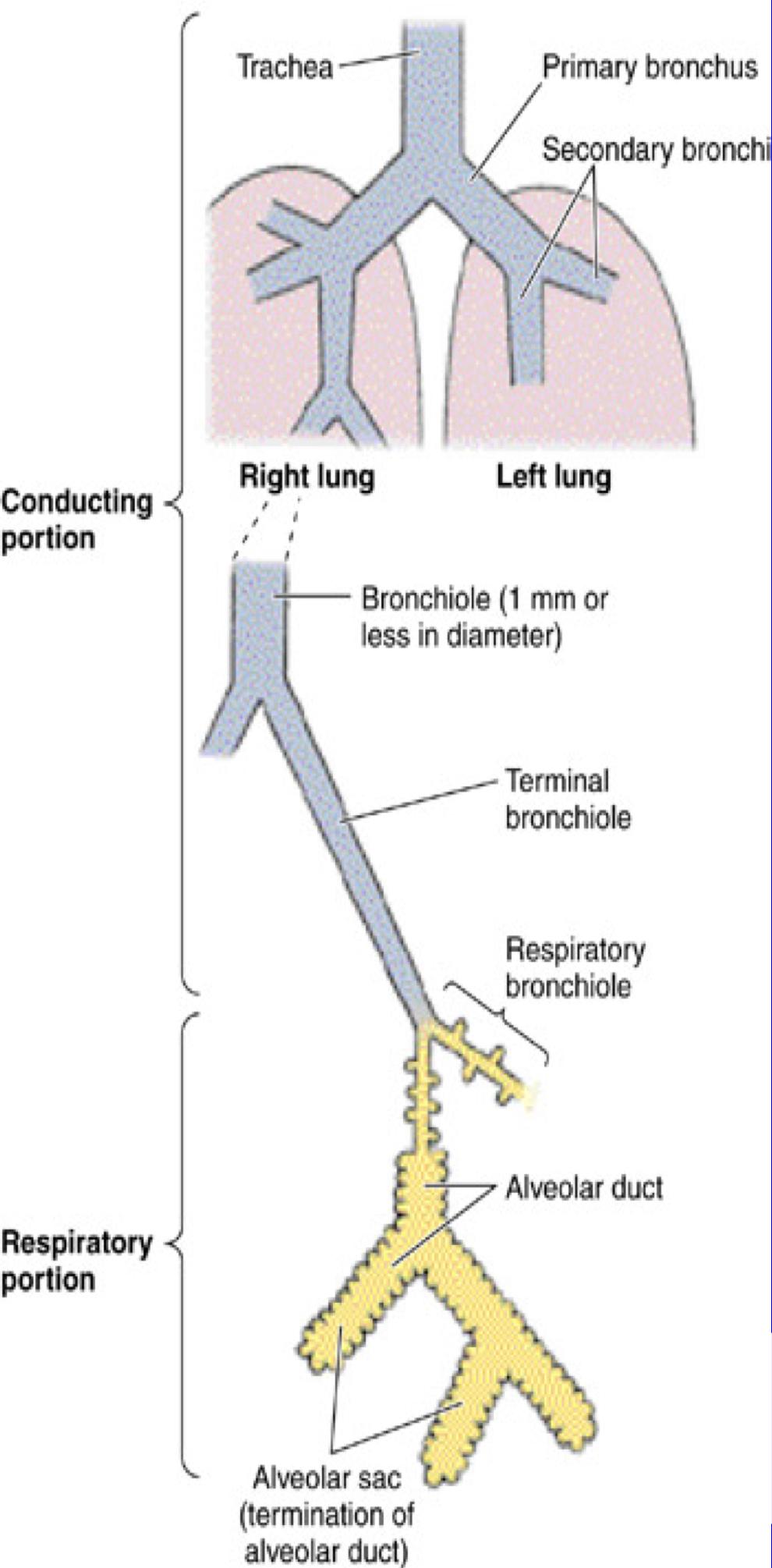 NASAL CAVITY (N.C.)
N.B. The nasal septum divides the nasal cavity into two halves (right and left).
Posterior portion
Anterior portion
(Vestibule of nasel cavity )

Lining: linked with the skin 

 1- Epidermis:(Keratinized stratified Squamous epithelium).
 2- Dermis. 

Contents:

1- Vibrissae: stiff hairs.
2- Sebaceous glands.
3- Sweat glands. 

Wall:
1- Hyaline cartilage.(majority of respiratory tract)
2-Cancellous (spongy) bone.
Olfactory region
Respiratory region
Will be explained in the next slides
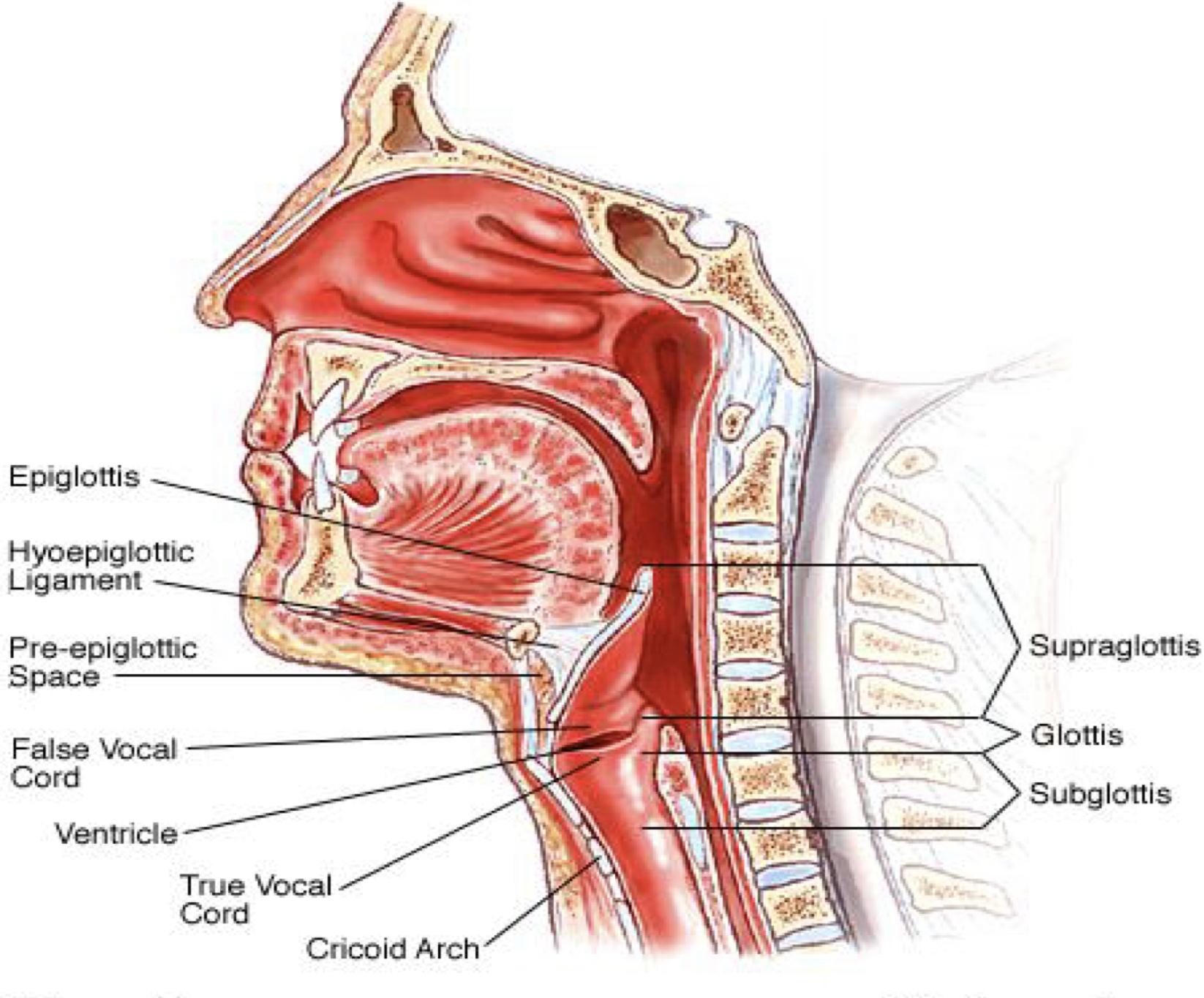 RESPIRATORY  REGION OF NASAL CAVITY
MUCOSA (MUCOUS MEMBRANE):
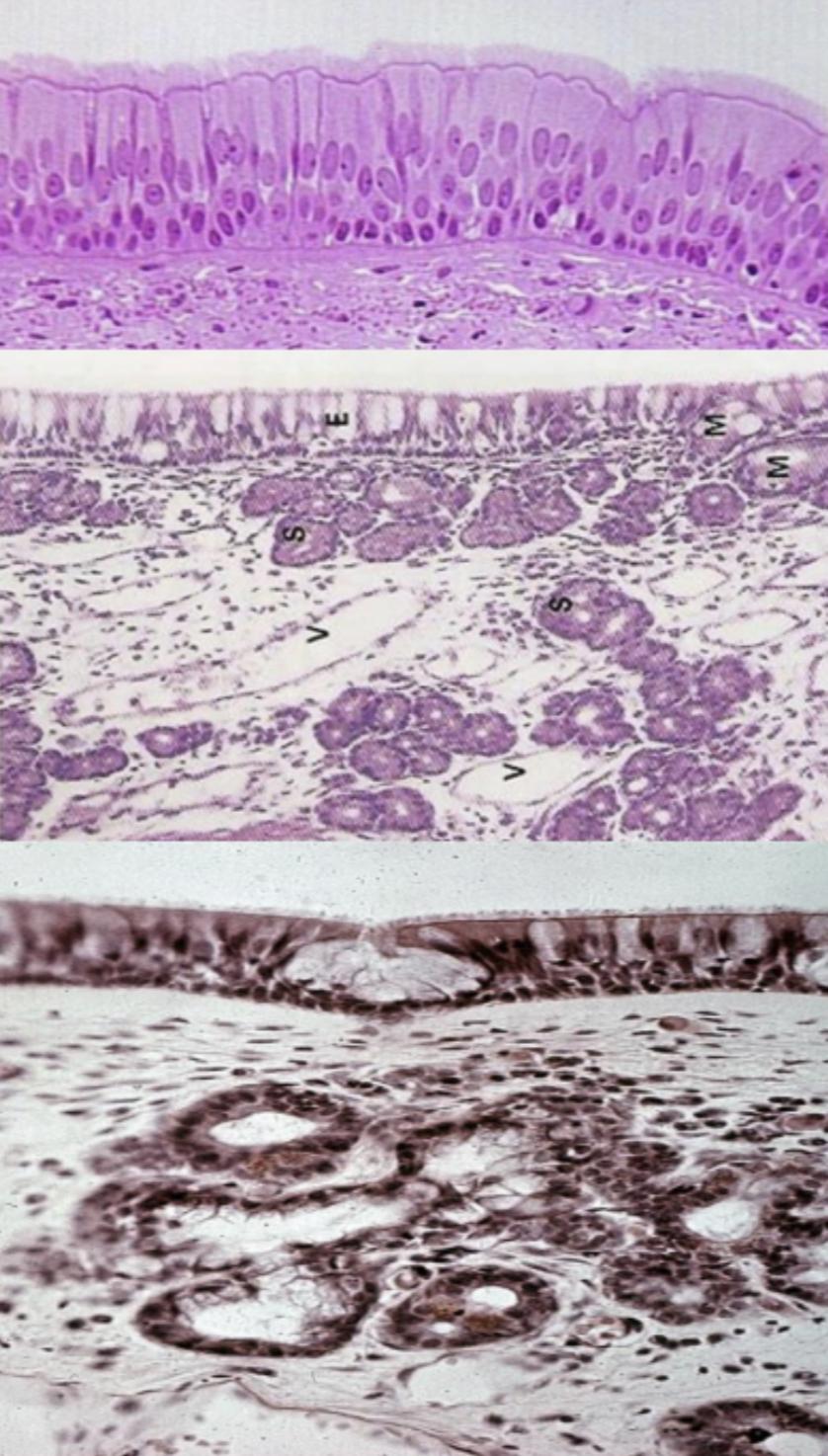 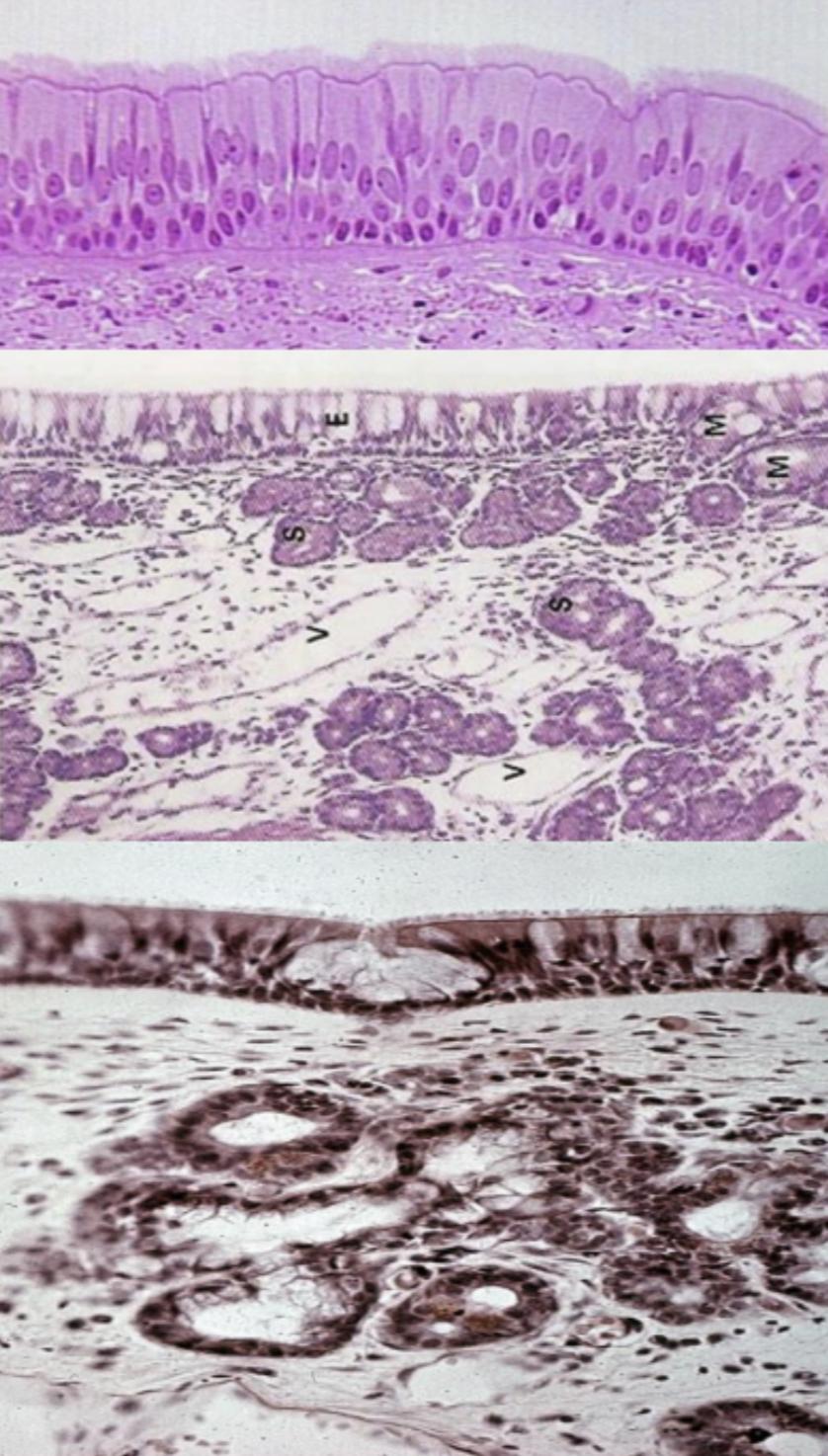 - epithelium+connective tissue in wet area is called mucous membrane
- The only neuron that can renew from its stem cell is located in olfactory area
OLFACTORY REGION (AREA) OF NASAL CAVITY (OLFACTORY MUCOSA)
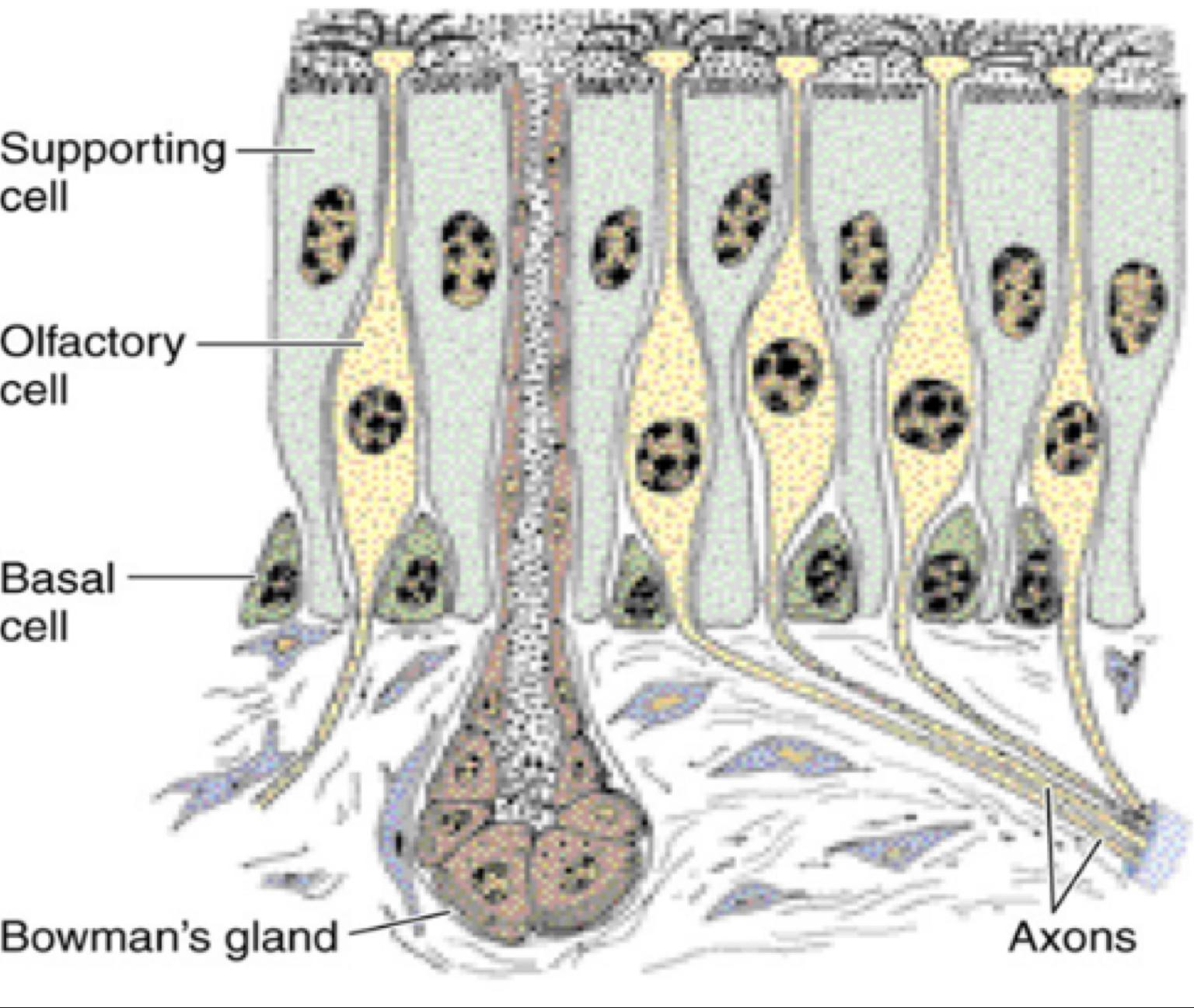 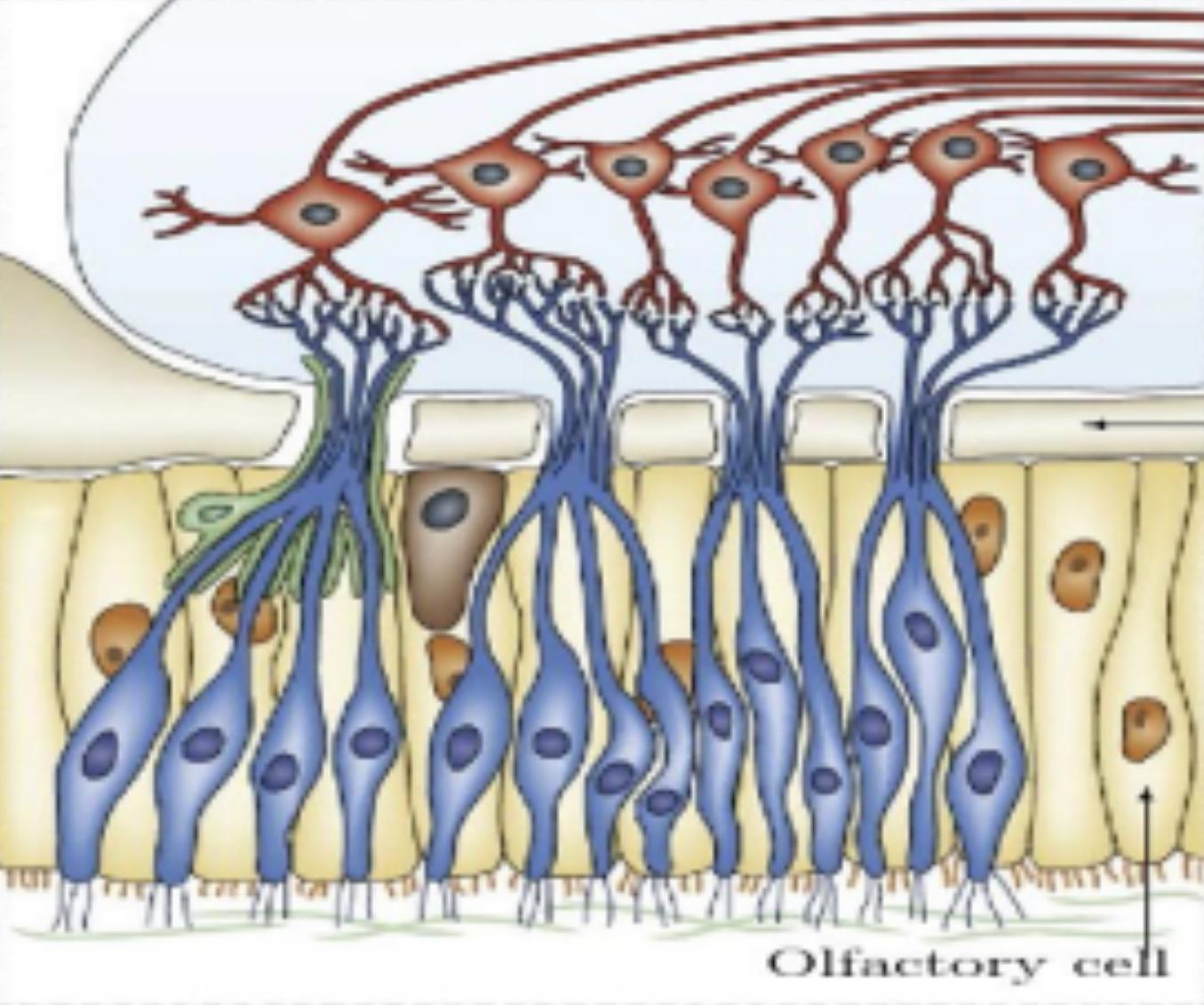 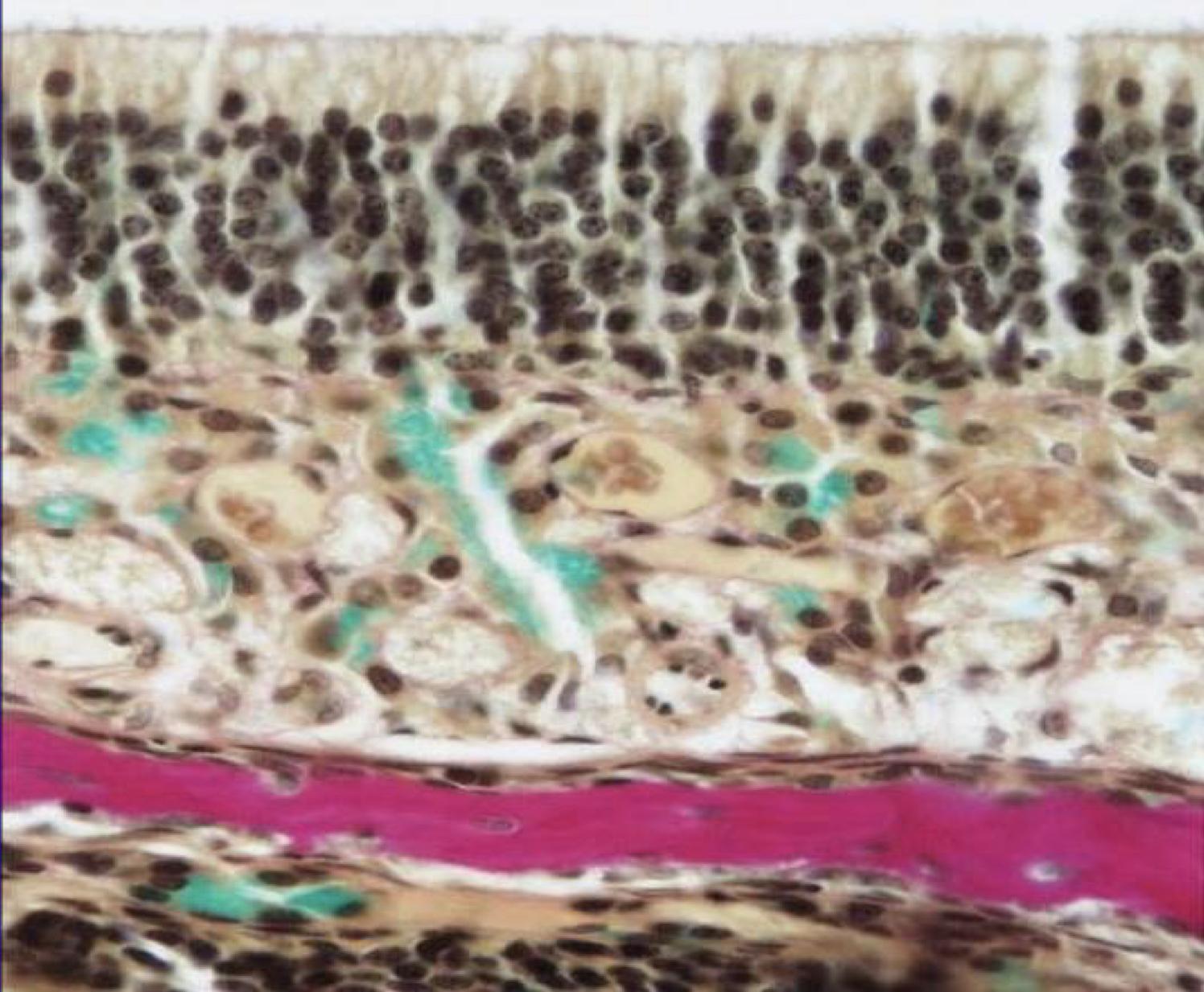 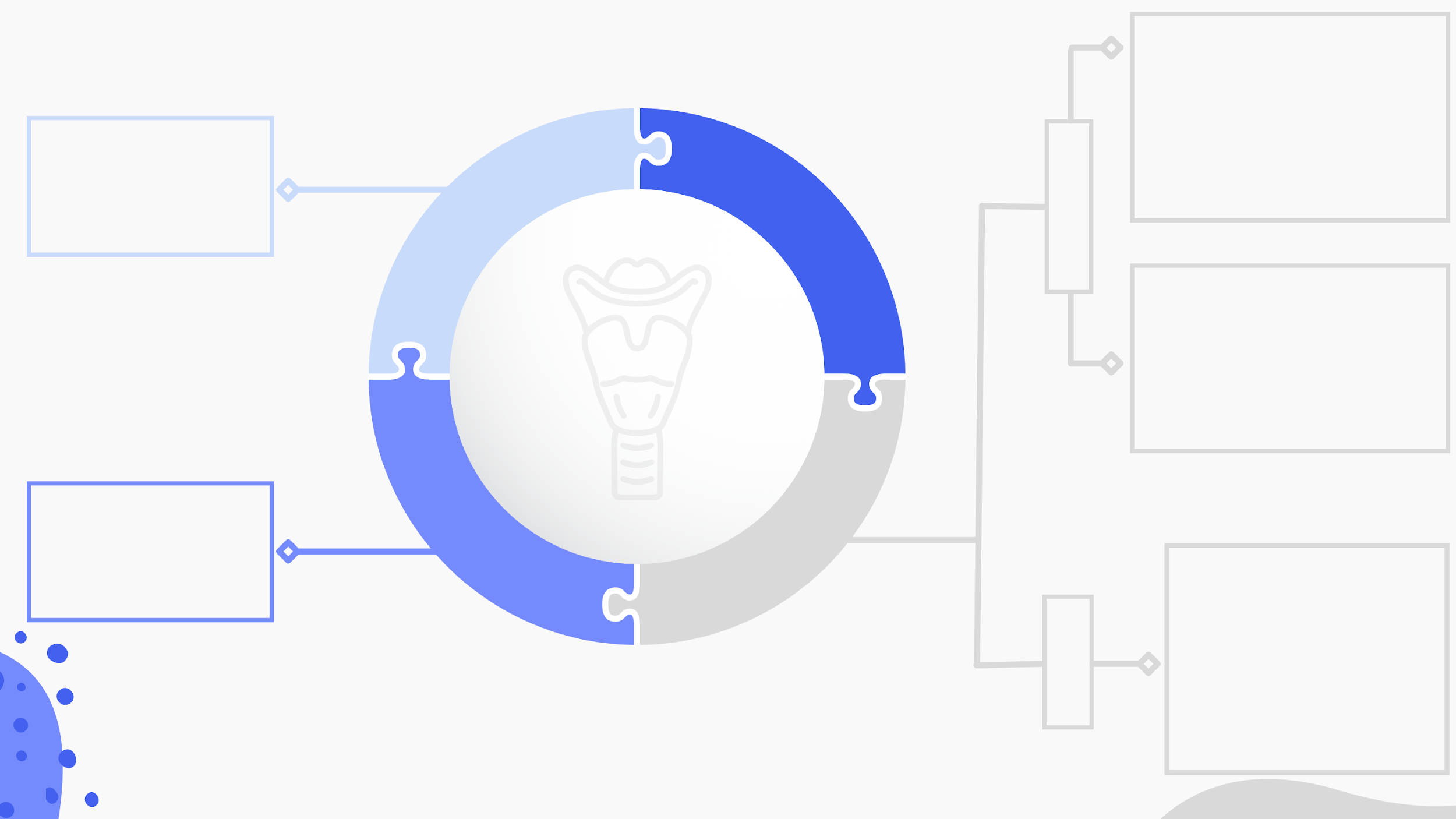 Vestibular folds: Are immovable. L/M:
a- Respiratory epithelium.
b- Lamina propria;
Loose connective tissue .with seromucous glands, lymphoid elements & adipose cells.
Extrinsic & intrinsic
all are skeletal
Lamina propria
Muscles
Ligaments
Vocal folds (cords), have:
a- Epithelium: non keratinized stratified squamous.
b- Lamina propria: connective tissue. containing bundles
elastic fibers and skeletal muscle.
-No lymphoid nodules, No
seromucous glands.
Larynx
1-hyaline cartilage
e.g.thyroid
2-elastic cartilage
e.g. epiglottis
mucosa
1- Epithelium: (2 types)
a- Respiratory epithelium:
Pseudostratified ciliated columnar epithelium with goblet cells.
b- Non keratinized stratified squamous epithelium: 
In: 
-Vocal folds.
- Superior surface of epiglottis
Cartilage
Epithelium
TRACHEA
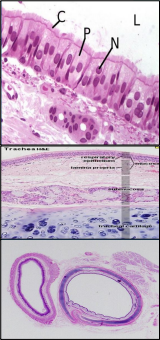 1-Connective tissue 
2-Numerous mucous & seromucous glands. 
3-Lymphoid elements.
● Fibroelastic connective tissue 
● C-shaped rings (12-16) of hyaline cartilage. 
Trachealis muscle (bundle of smooth muscle fibers)
 connects the 2 ends of each C-shaped (incomplete) rings of cartilage.
PARANASAL SINUSES
Extrapulmonary Bronchus (1ry Bronchus)
Generally have the same histological appearance as the trachea.
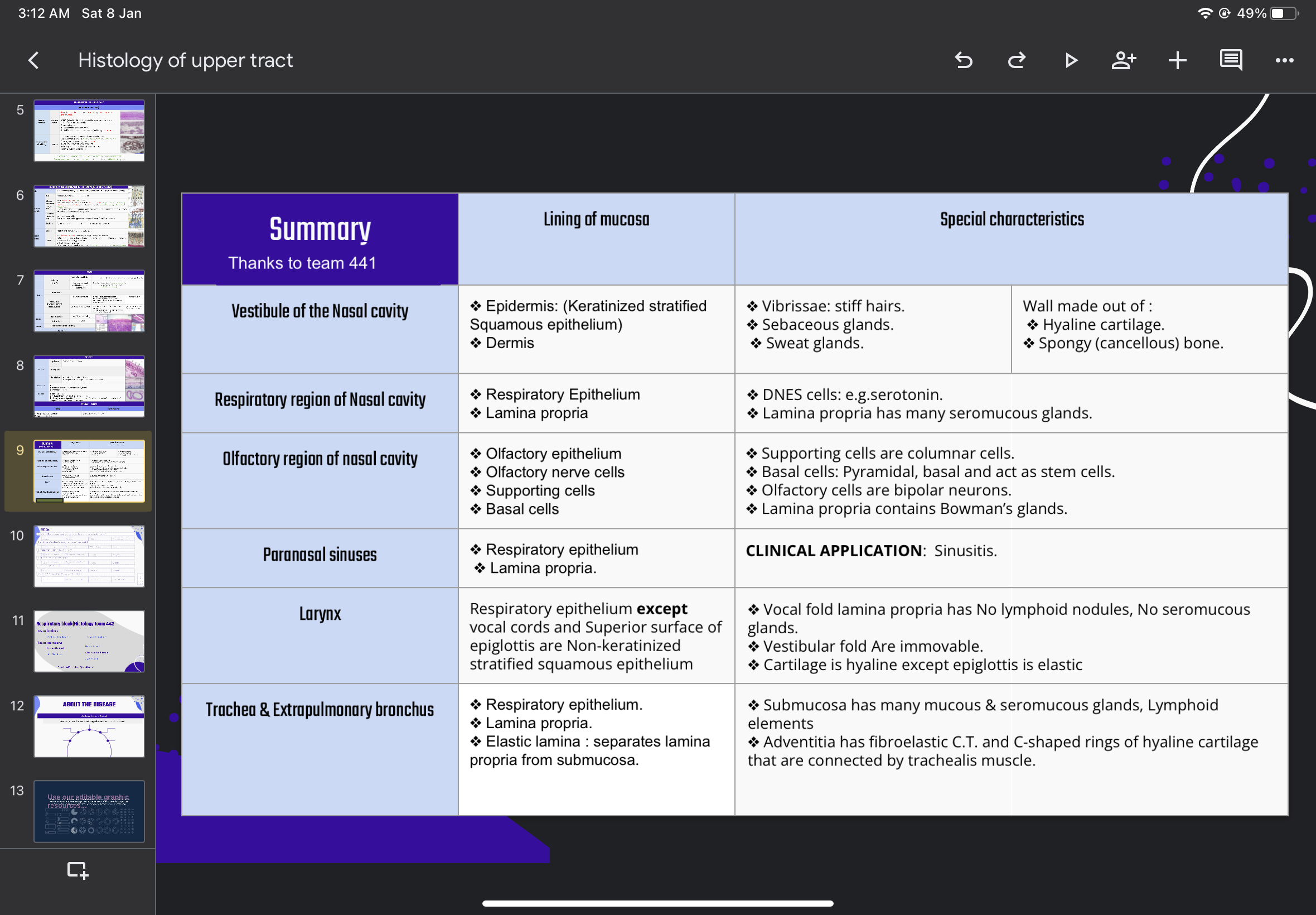 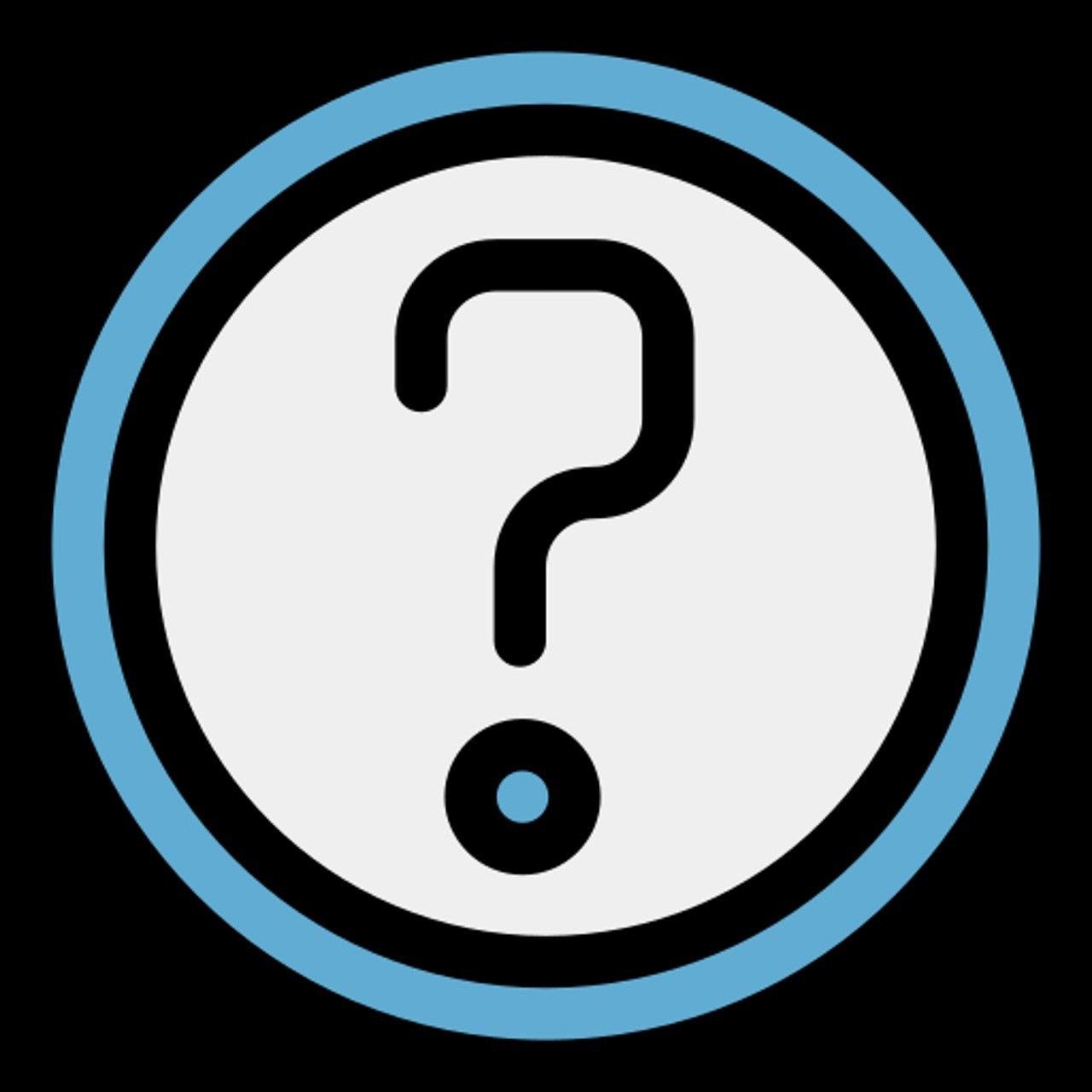 MCQs :
Click the icon for more questions
1-Which of the following is not a part of conducting portion in respiratory system?
B-trachea
C-Alveolar ducts
D-Intrapulmonary bronchi
A-larynx
2-what type of cartilage is found in the wall of nasal cavity?
B-elastic cartilage
C-fibrocartilage
D-non
A-hyaline  cartilage
3-seromucous glands (acini). Is found in?
B-respiratory region of nasal cavity
C-trachea
D-larynx
A-olfactory region of nasal cavity
4-DNES cells: e.g. serotonin. are in?
B-respiratory region of nasal cavity
C-trachea
D-larynx
A-olfactory region of nasal cavity
5-Vocal folds (Cords) are in ?
B- paranasal sinuses
C-trachea
D-larynx
A-pharynx
6-which of the following is not not found in trachea?
1-C
2-A
3-B
4-B
5-D
6-D
C-smooth muscle
B- C-shaped hyaline cartilage
D- skeletal muscle
A- Fibroelastic C.T
Respiratory block|Histology team 442
Team leaders:

             -Mashael Alsuliman.                           -Nawaf Almaiman
Team members:
-Nawaf Alturki

-Abdulkarim Salman

-Zyad Alodan
-Leena Alabbad

-Lina Almohsen
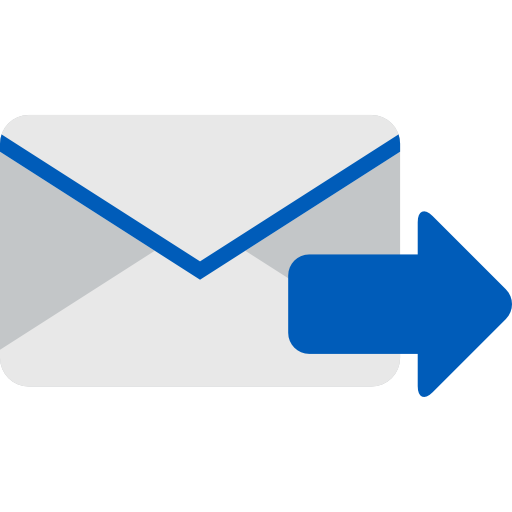 442Histology@gmail.com